Libras
Profa. Ms. Corina Albuquerque
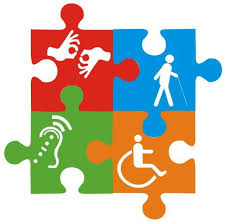 Estrutura
Quadros e Karnopp (2007), o conhecimento linguístico das pessoas é caracterizado por uma gramática que torna possível tanto a compreensão quanto a elaboração de uma quantidade incontável de sentenças de uma língua. Esse fenômeno ocorre porque existe uma “estrutura que acomoda infi nitas combinações de palavras em um número fi nito de possibilidades” (QUADROS; KARNOPP, 2007, p.20)
Estrutura
Vejamos um exemplo bem simples: MARIA GOSTA DE ESTUDAR. Todas as pessoas que falam a língua portuguesa do Brasil entendem essa frase, pois as palavras seguem uma combinação lógica que transmite uma mensagem compreensível. 
Vejamos outro exemplo: MARIA BANANA ESTUDAR DE CASA BISCOITO. Todos concordam que essa sentença não transmite uma mensagem compreensível, pois as palavras não obedecem a uma combinação lógica e por isso não transmitem um signifi cado.
Estrutura
De acordo com Quadros e Karnopp (2007, p.20) “a sintaxe combina as palavras de forma recursiva observando restrições impostas por princípios que a determinam”, sendo assim, o termo sintaxe nos conduz à parte da gramática dedicada à descrição do modo como as palavras são combinadas para compor sentenças, e essa descrição é organizada sob a forma de regras. Por sua vez, as regras são obtidas por meio da classifi cação proposta pelo uso da própria língua; são as formas empregadas pelos falantes da língua para combinar e organizar as palavras em sentenças
Estrutura
Sujeito + Verbo + Objeto [SVO] e Objeto + Sujeito + Verbo [OSV};
FRASE EXCLAMATIVA 
A estrutura da frase exclamativa é igual à afi rmativa (pode ser SVO ou OSV), porém com a alteração da expressão facial. Em uma exclamação o rosto deve marcar essa ideia através das sobrancelhas, que são levantadas, e com a cabeça, que deve ser ligeiramente inclinada para cima durante a sinalização.
Estrutura
FRASE NEGATIVA A frase negativa pode ser feita de três formas diferentes. A primeira é a mais parecida com a forma da língua portuguesa, ou seja, incluindo o sinal “não” na frase. Veja a diferença entre ‘Eu preciso” e “Eu não preciso”.
Estrutura
Estrutura
Estrutura
FRASE INTERROGATIVA 
Na frase interrogativa a expressão facial é de grande importância. A pessoa deverá apresentar as sobrancelhas aproximadas (ou franzidas) e realizar um ligeiro movimento com sua cabeça, inclinando-a para cima/trás
Estrutura
Estrutura
Estrutura
Estrutura
Estrutura
Estrutura
Estrutura
Estrutura
Estrutura
Não se sinaliza as horas com dois algarismos a partir das 13h até às 24h.
Acrescentasse o substantivo manhã, tarde, noite e madrugada quando
necessário;
⇒ Os números de 1 a 4 são sinalizados como cardinais de quantidade;
⇒ As horas são sinalizadas como quantidade enquanto os minutos são
sinalizados com cardinais como código representativo;
⇒ Para a fração 30 minutos a configuração varia de acordo com região da
comunidade surda.
Estrutura
Estrutura
Estrutura
Estrutura
Estrutura
Estrutura
Estrutura
Referencias Bibliográficas
BERSCH, Rita. Introdução à tecnologia assistiva. Porto Alegre: CEDI, v. 21, 2008.
BRASIL. Ministério da Educação. A educação especial na perspectiva da inclusão escolar: abordagem bilíngue na escolarização de pessoas com surdez. 2010. 
BRASIL. Ministério da Educação. Política Nacional de Educação Especial na `Perspectiva da Educação Inclusiva. 2008.
DPN. Deaf president now. Disponível em: https://gallaudet.edu/museum/history/the-deaf-president-now-dpn-protest/>. 
IDEA. Individuals with Disabilities Education Act. Disponível em: < https://sites.ed.gov/idea/about-idea/#:~:text=The%20Individuals%20with%20Disabilities%20Education,related%20services%20to%20those%20children.>.
UNESCO. Declaração de Salamanca: Sobre Princípios, Políticas e Práticas na Área das Necessidades,1994. 
LANNA JÚNIOR, M. M. História do movimento político das pessoas com deficiência no Brasil.  Brasília: Secretaria de Direitos Humanos. Secretaria Nacional de Promoção dos Direitos da Pessoa com Deficiência, 2010. Disponível em: https://files.cercomp.ufg.br/weby/up/211/o/Hist%C3%B3ria_do_Movimento_Pol%C3%ADtico_das_Pessoas_com_Defici%C3%AAncia_no_Brasil.pdf?1473201976
MAIOR, I. M. M. L. Movimento político das pessoas com deficiência: reflexões sobre a conquista de direito. Inc. Soc., Brasília, DF, v. 10 nº 2, p. 28-36, jan./jun. 2017. Disponível em: http://revista.ibict.br/inclusao/article/view/4029